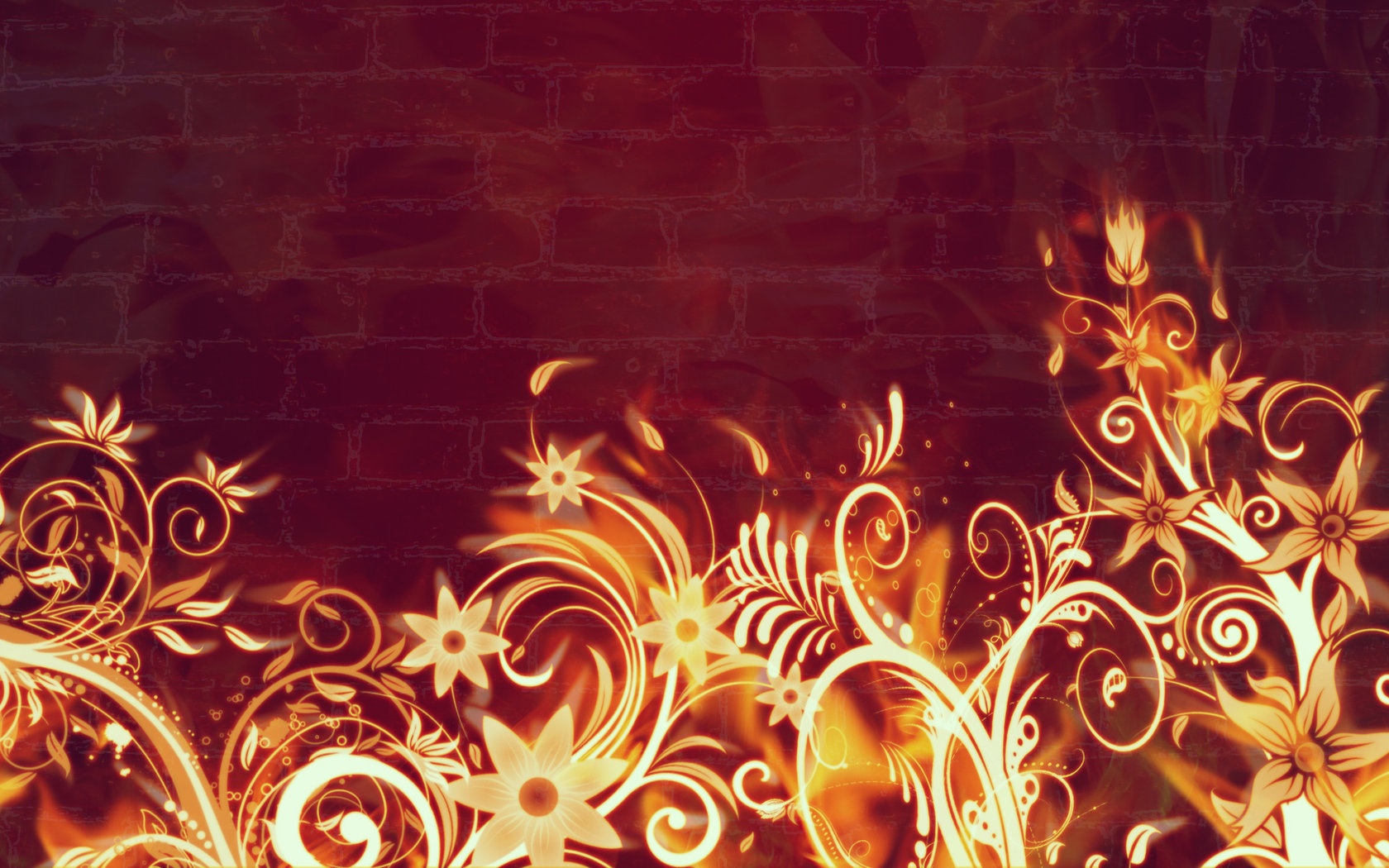 স্বাগতম
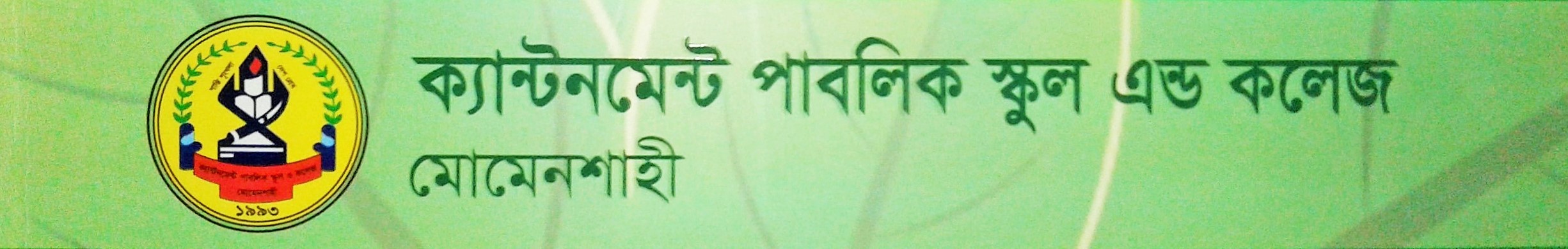 GKv`k-†kªwY
evsjv cÖ_g cÎ
mvwnZ¨ cvV   M`¨
Rxeb I e„ÿ
wØZxq ce©
Avgv‡`i 
 AvR‡Ki 
cvV¨ welq
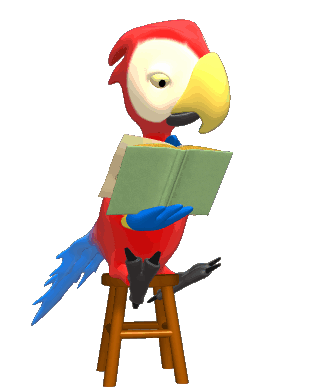 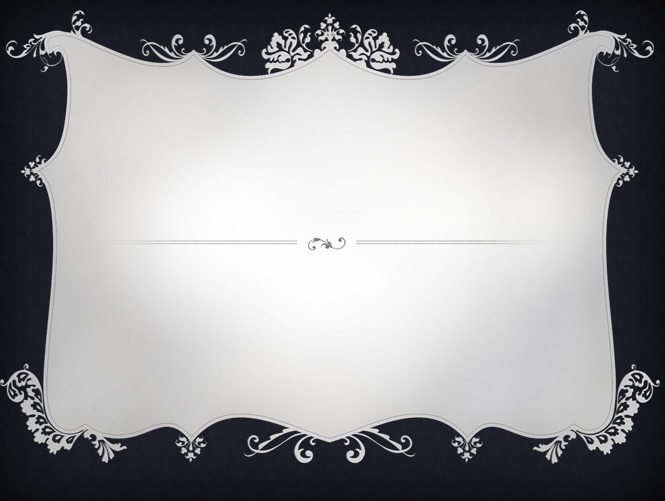 জীবন ও বৃক্ষ ২/২
Rxeb I e„ÿ
-†gvZv‡ni †nv‡mb †PŠayix
Rxeb I e„ÿ
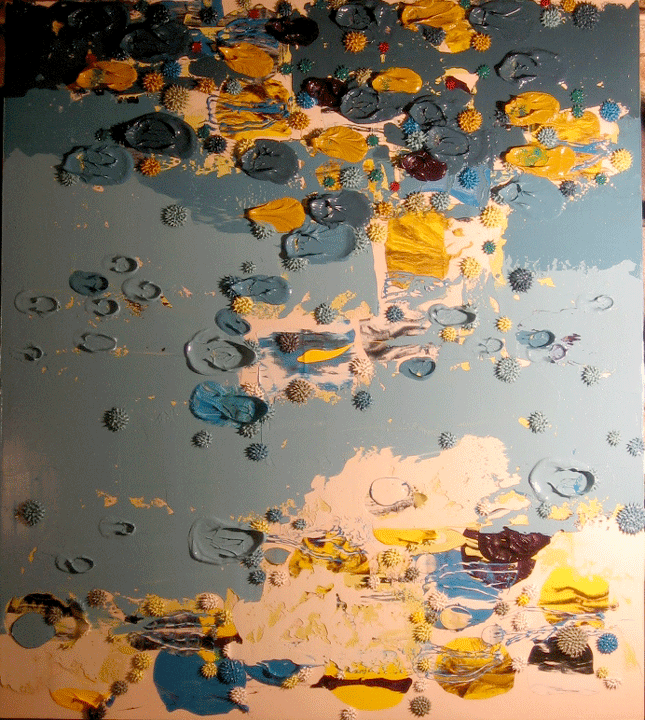 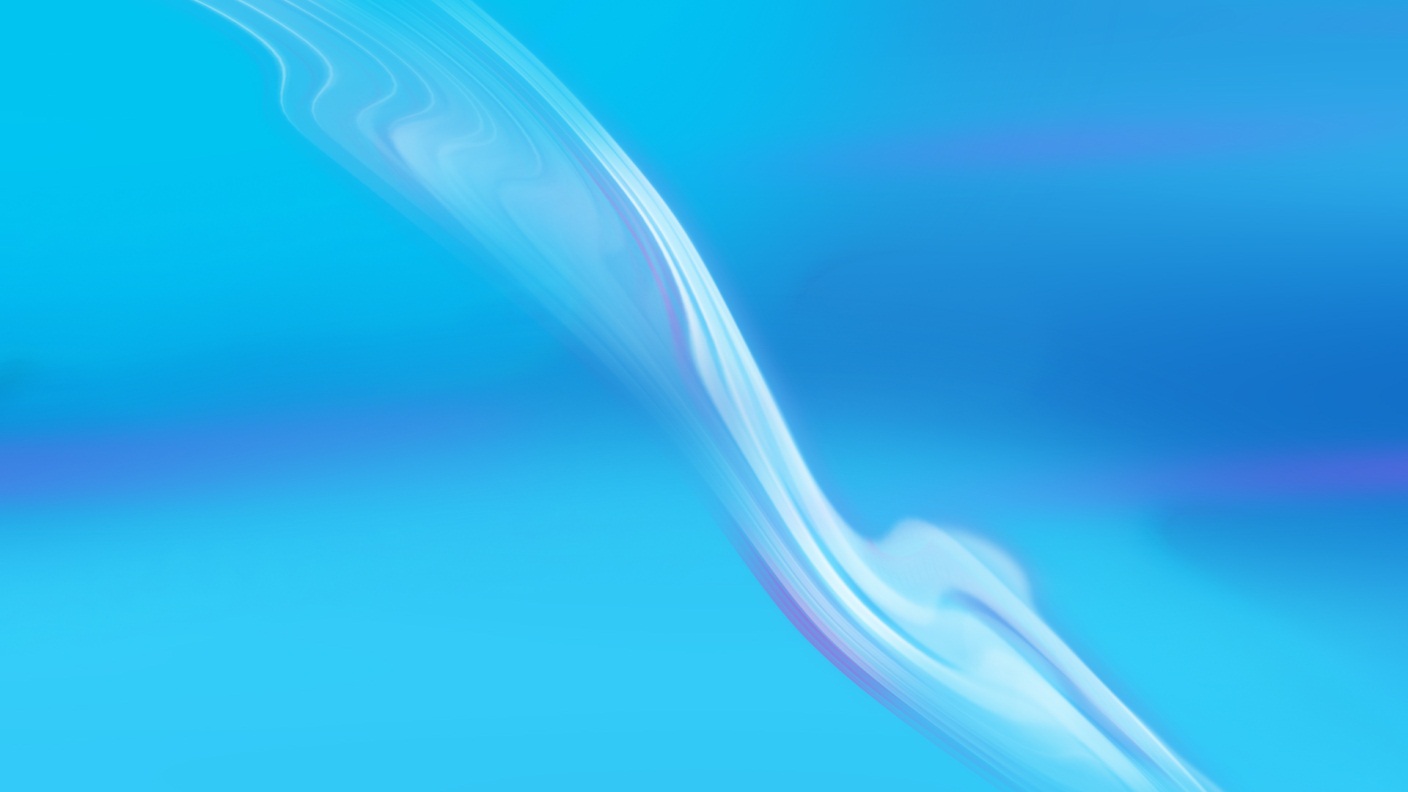 wd‡i †`Lv
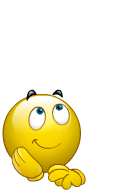 wkLbdj
Rxeb I e„ÿ
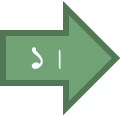 †jL‡Ki cwiPq ej‡Z cvi‡e|
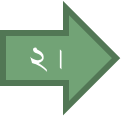 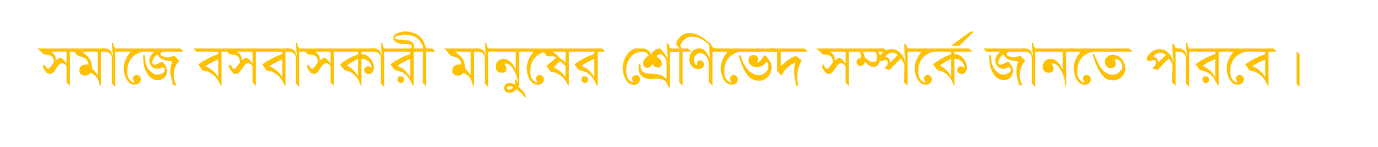 mícÖvY, ¯’~j I m~ÿœeyw×,D`vi ü`q, MfxiwPË e¨w³i cÖK…wZ m¤ú‡K©  Ávb jvf Ki‡e|
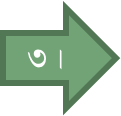 4|
e„ÿ I gvbeRxe‡bi Zvrch© mn‡R Dcjwä Ki‡Z cvi‡e|
e„‡ÿi †Mvcb I bxie mvabv Ges Zv †_‡K gvby‡li AwR©Z wkÿv Rxe‡b MÖnY I cÖ‡qv‡M m‡Pó n‡e|
5|
Rxeb I e„ÿ
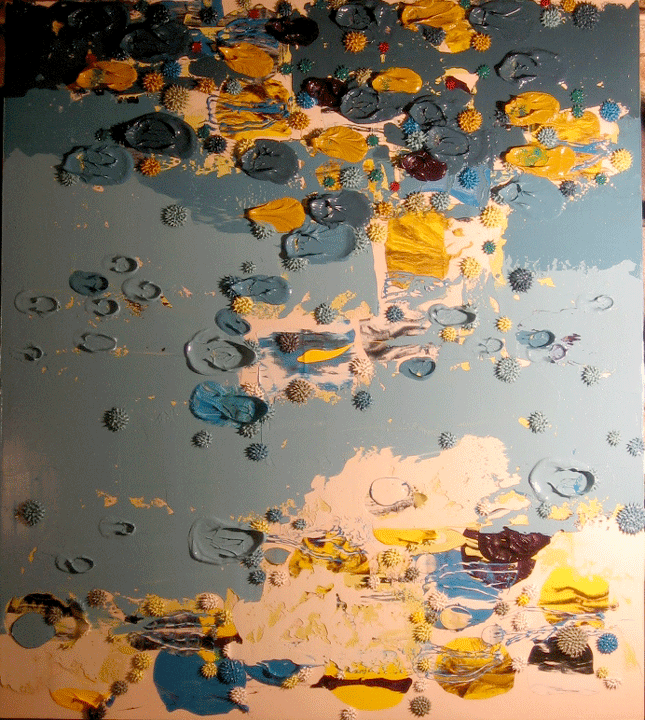 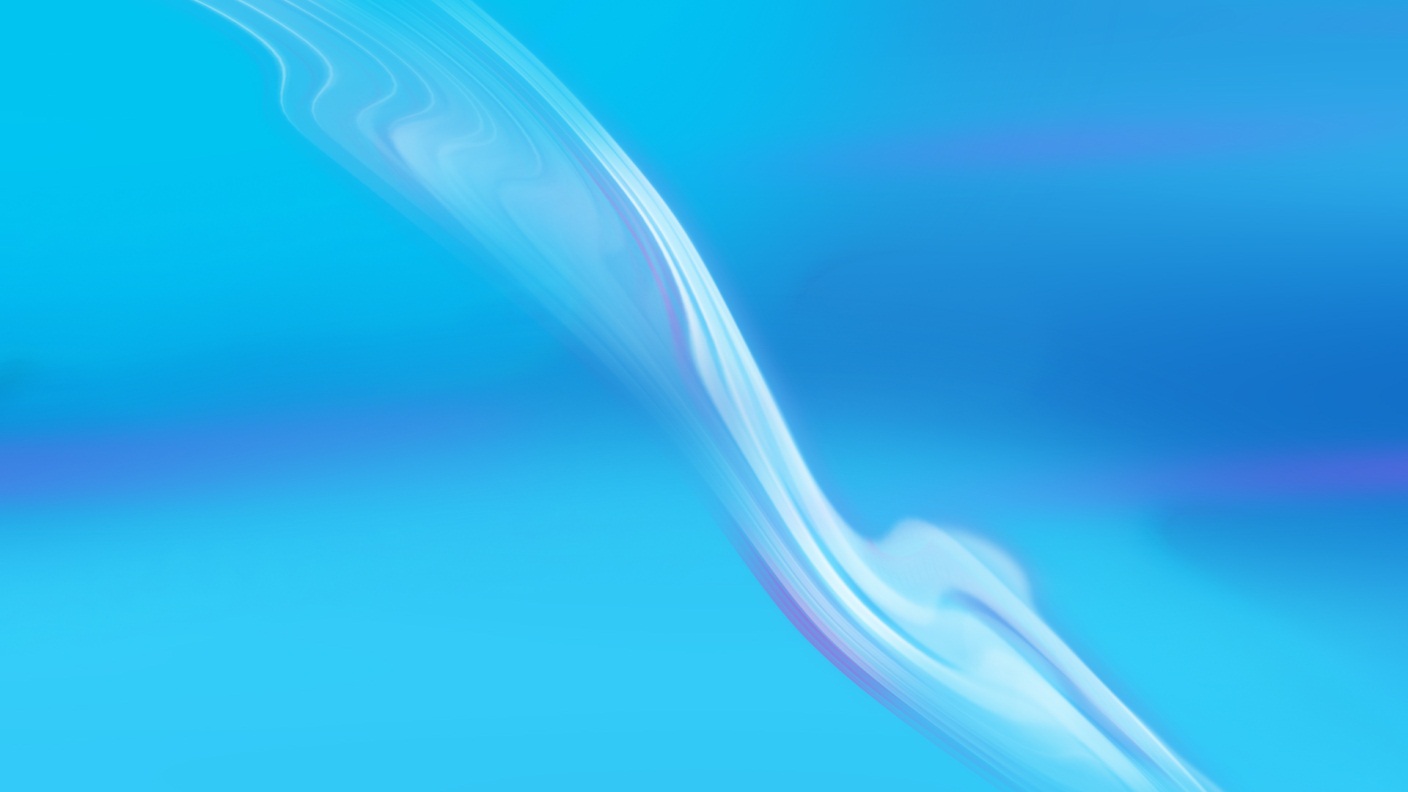 †jLK cwiwPwZ
Rxeb I e„ÿ
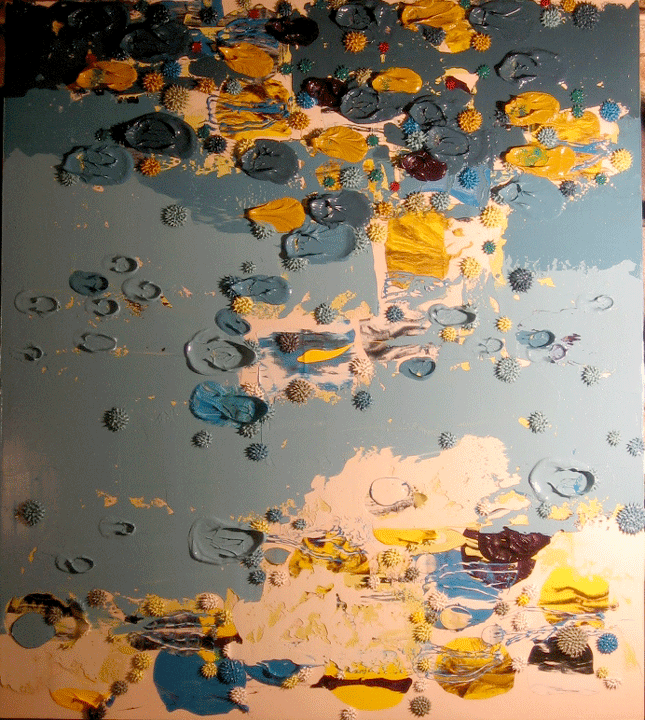 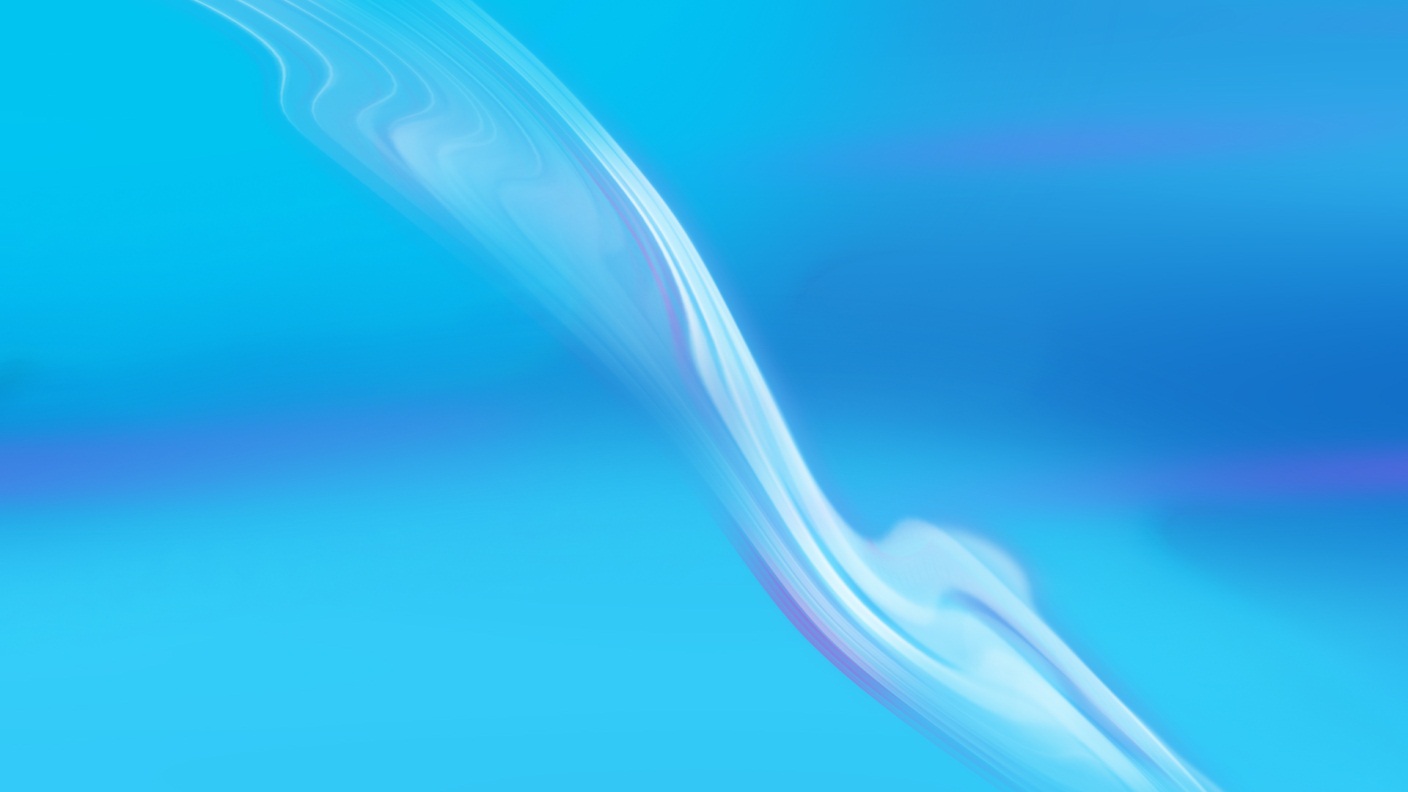 mvwnZ¨ Kg©
Rxeb I e„ÿ
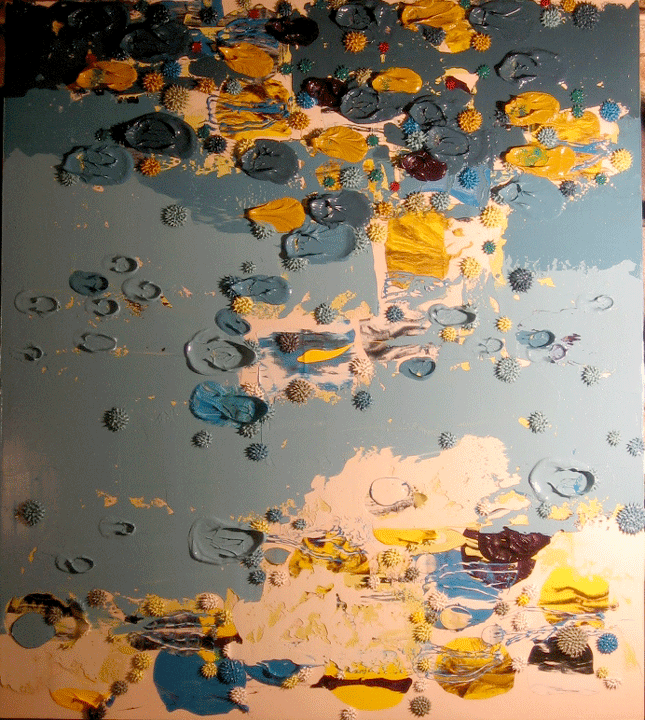 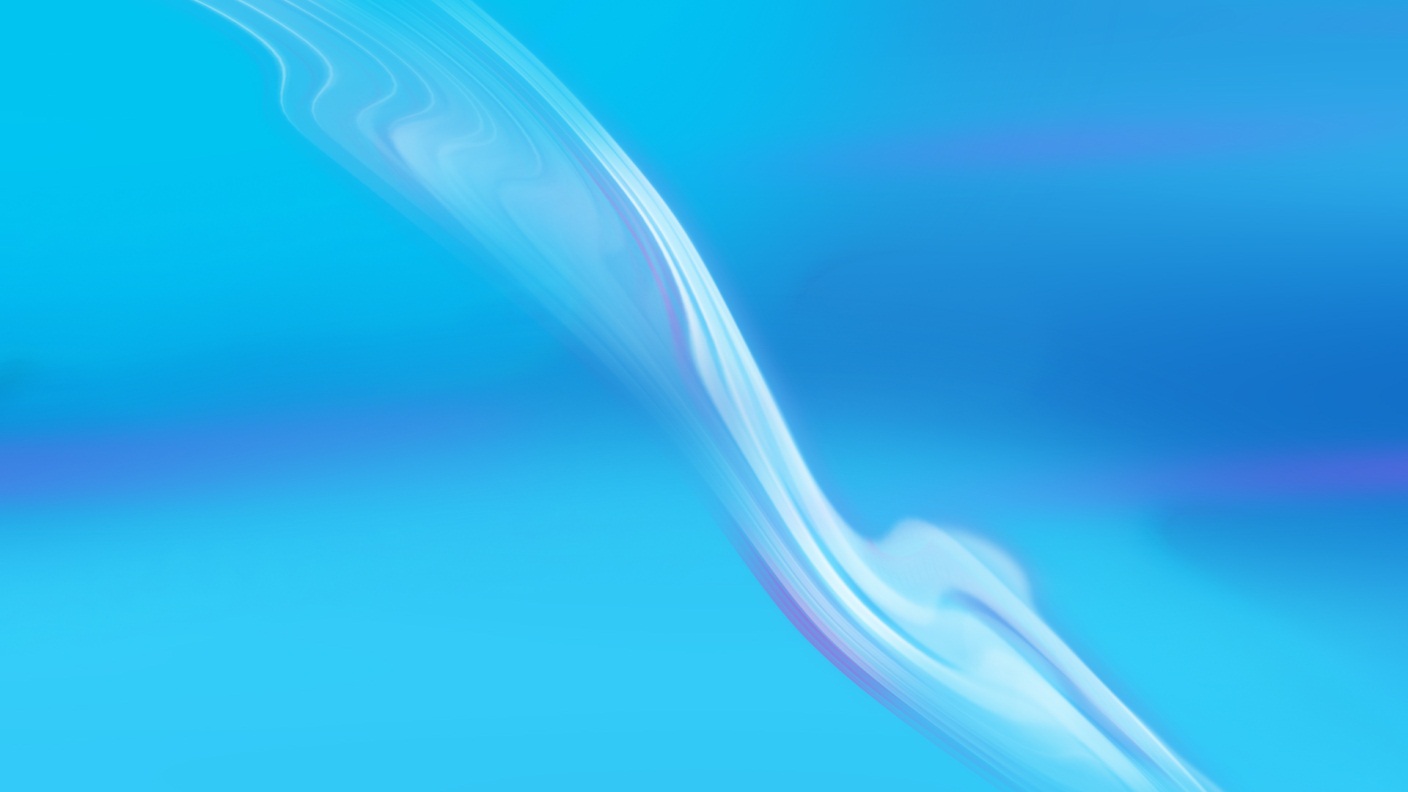 cvV cwiKíbv
Rxeb I e„ÿ
cvV cwiKíbv:
†gvZv‡ni †nv‡mb †PŠayixi ÒRxeb I e„ÿÓ cÖeÜwU Zuvi Ôms¯‹…wZ K_vÕ MÖš’ †_‡K msKwjZ n‡q‡Q| 
civ‡_© AvZ¥wb‡ew`Z myK…wZgq mv_©K we‡eK‡evam¤úbœ gvbeRxe‡bi gnËg cÖZ¨vkv  †_‡K †jLK gvby‡li RbKvVv‡gv‡K Zzjbv K‡i‡Qb e„‡ÿi m‡½|
Rxeb I e„ÿ
cvV cwiKíbv:
wZwb †`wL‡q‡Qb, e„‡ÿi weKvk,cwic~Y©Zv I mv_©KZvi †cQ‡b i‡q‡Q Zvi bxie mvabv| 
e„ÿ †hgb K‡i dz‡j d‡j cwic~Y©Zv cvq, Avi †m me Ab¨‡K `vb K‡i mv_©KZvi D¾¡j `„óvšÍ n‡q I‡V, gvbe-Rxe‡bi mv_©KZviRb¨ Zvi wb‡Ri mvabvI †Zgwb nIqv DwPZ|
Rxeb I e„ÿ
cvV cwiKíbv:
Zvn‡jB ¯^v_©ci, AnsKvix, we‡eKnxb, wbôzi Rei`w¯ÍcÖeY gvby‡li RvqMvq †`Lv †`‡e †cÖ‡g, †mŠ›`‡h©, †mevq weKwkZ we‡eKevb cwic~Y© I mv_©K gvbyl|
Rxeb I e„ÿ
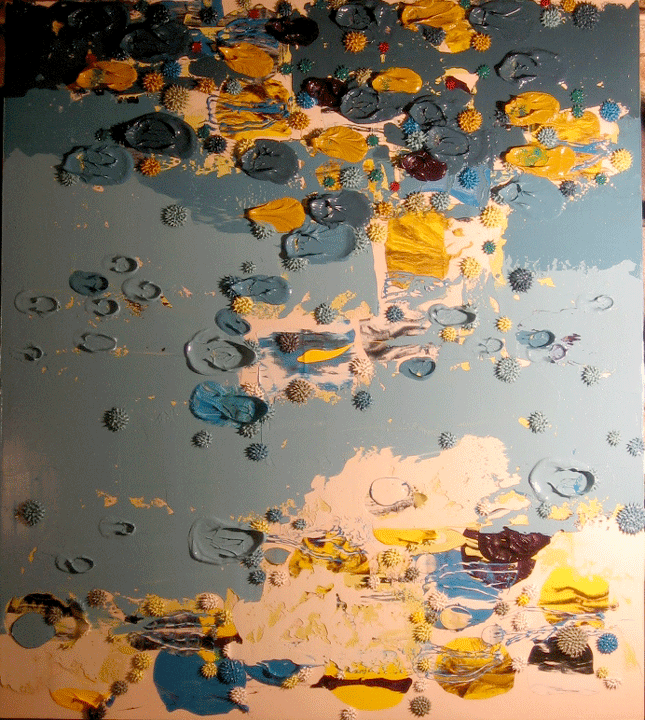 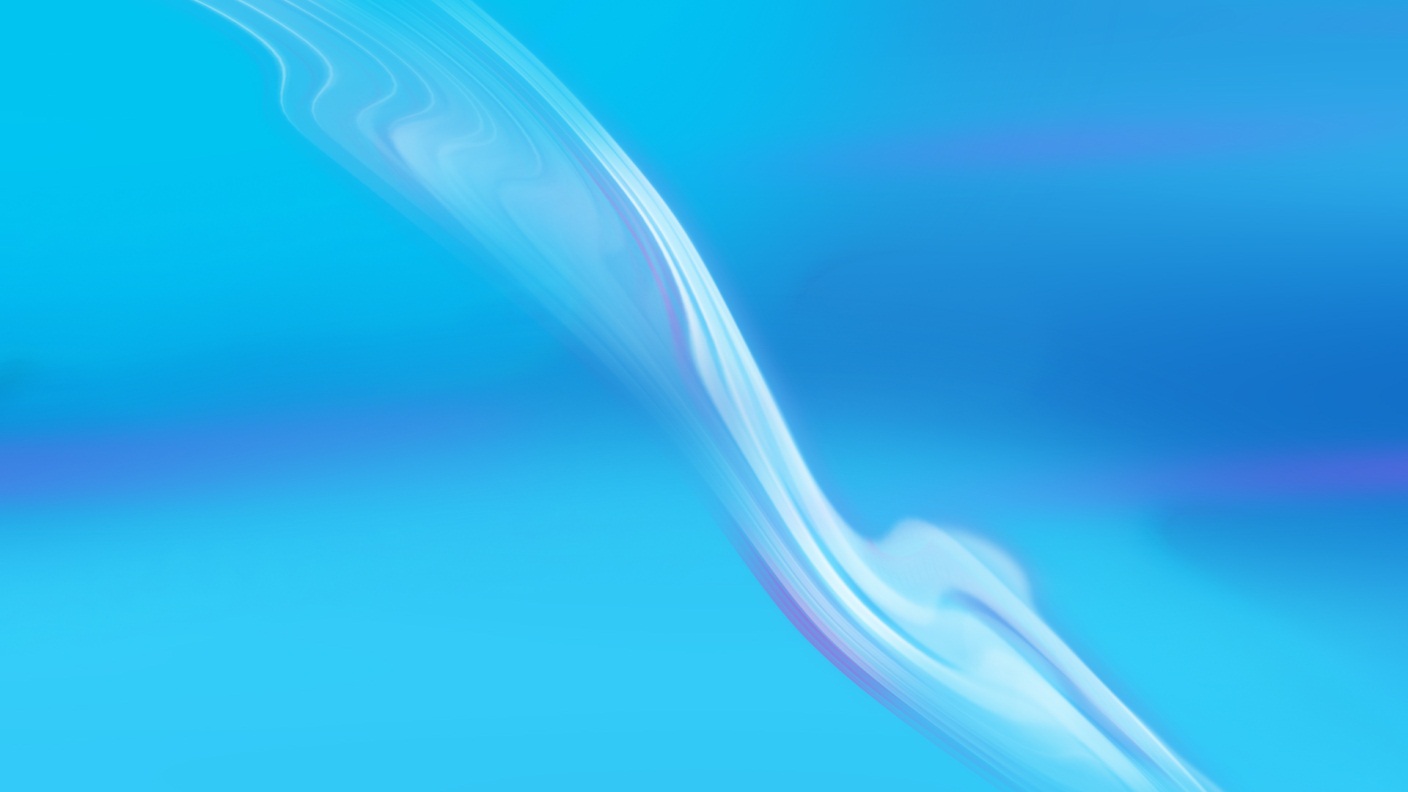 cvV we‡kølY
we‡kølY
Rxeb I e„ÿ
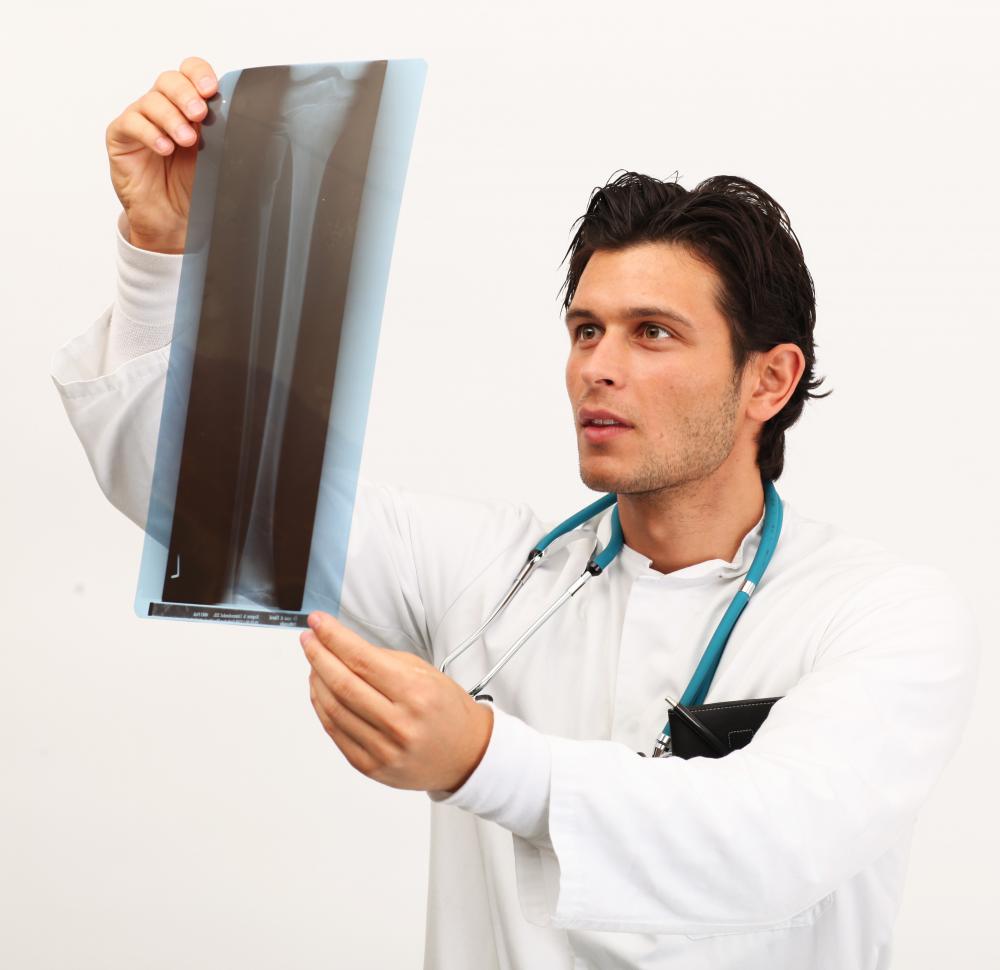 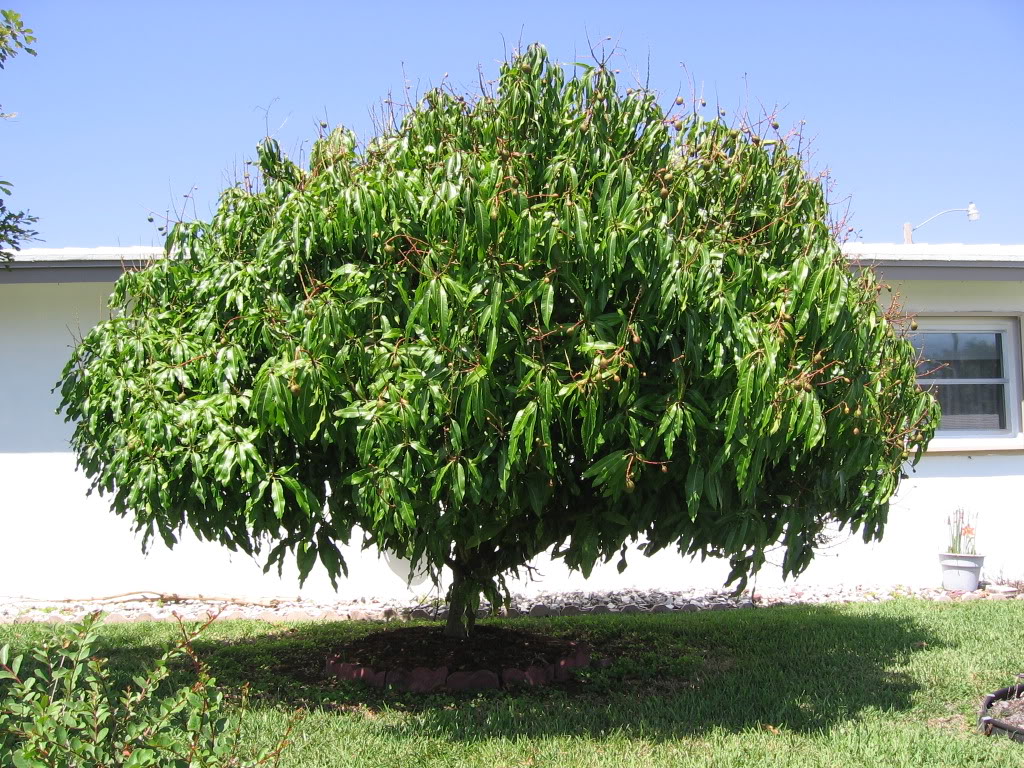 civ‡_© AvZ¥wb‡ew`Z myK…wZgq mv_©K we‡eKevb gvbe Rxe‡bi gnËg cÖZ¨vkv †_‡K †jLK gvbe Rxeb‡K Zzjbv K‡i‡Qb e„‡ÿi m‡½|
we‡kølY
Rxeb I e„ÿ
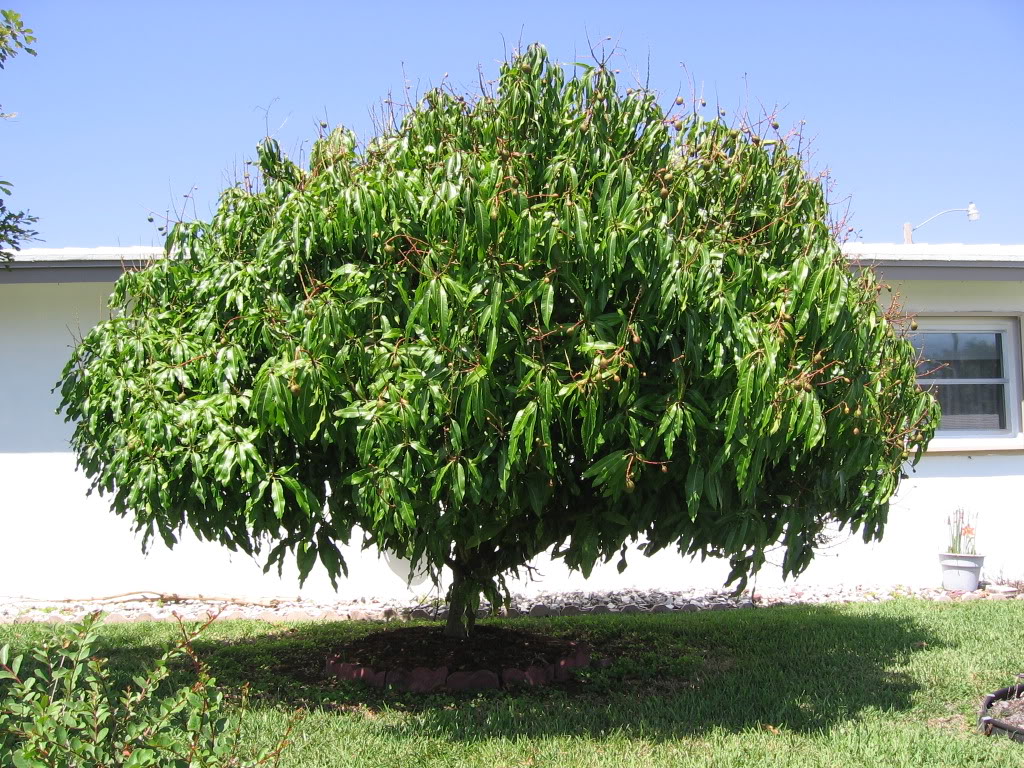 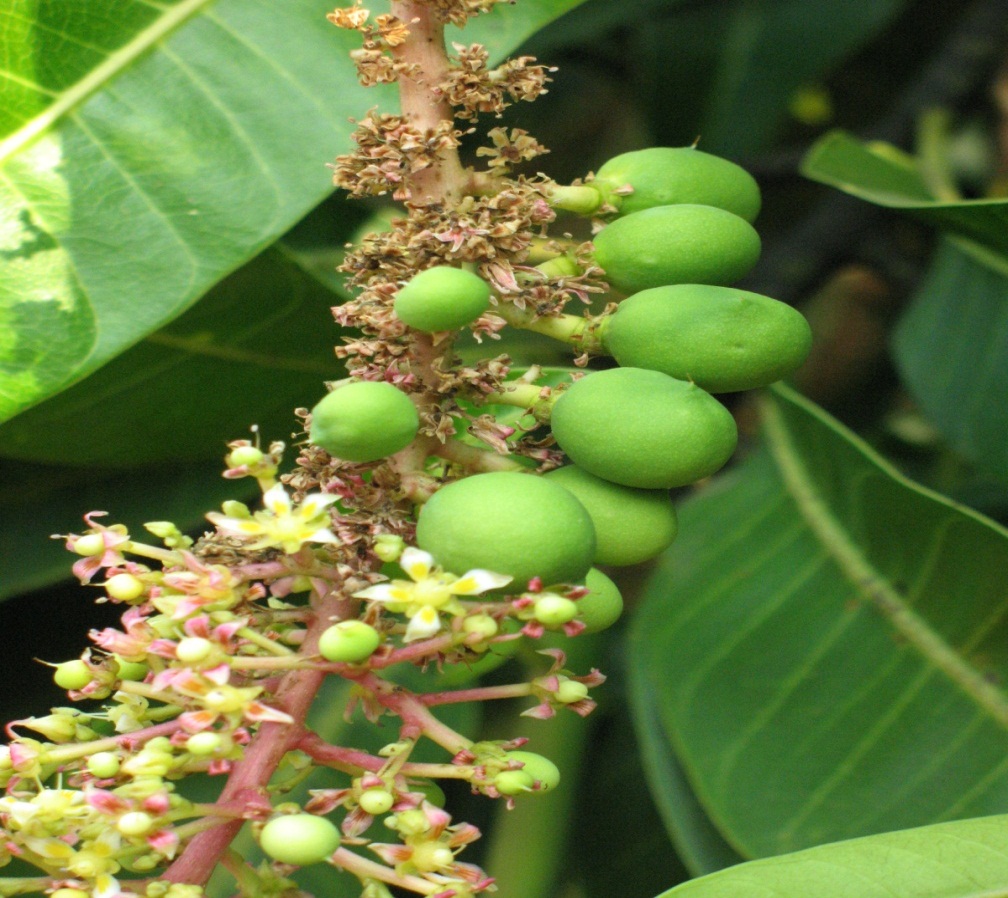 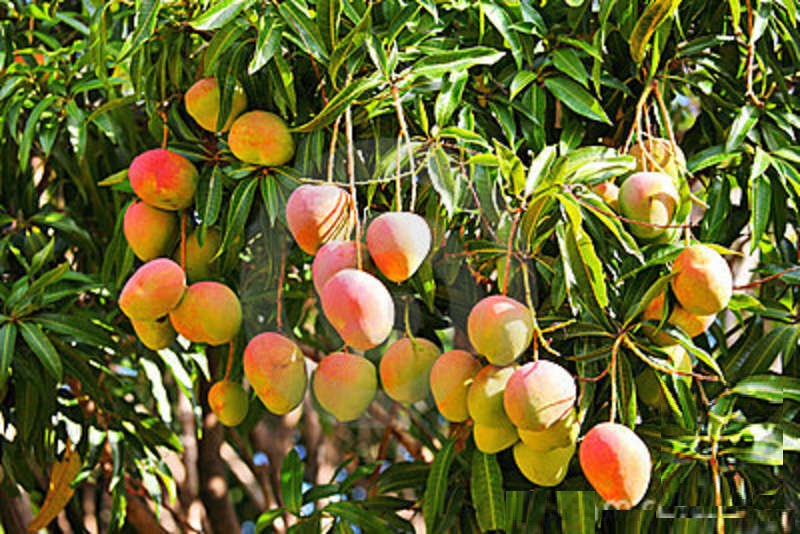 e„ÿ
Zv‡K dyj †dvUv‡Z  nq, dj aiv‡Z nq, 
      bB‡j Zvi Rxeb Am¤úY© †_‡K hv‡e|
we‡kølY
Rxeb I e„ÿ
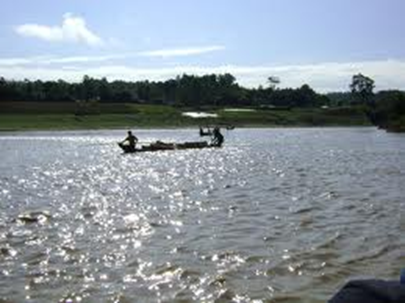 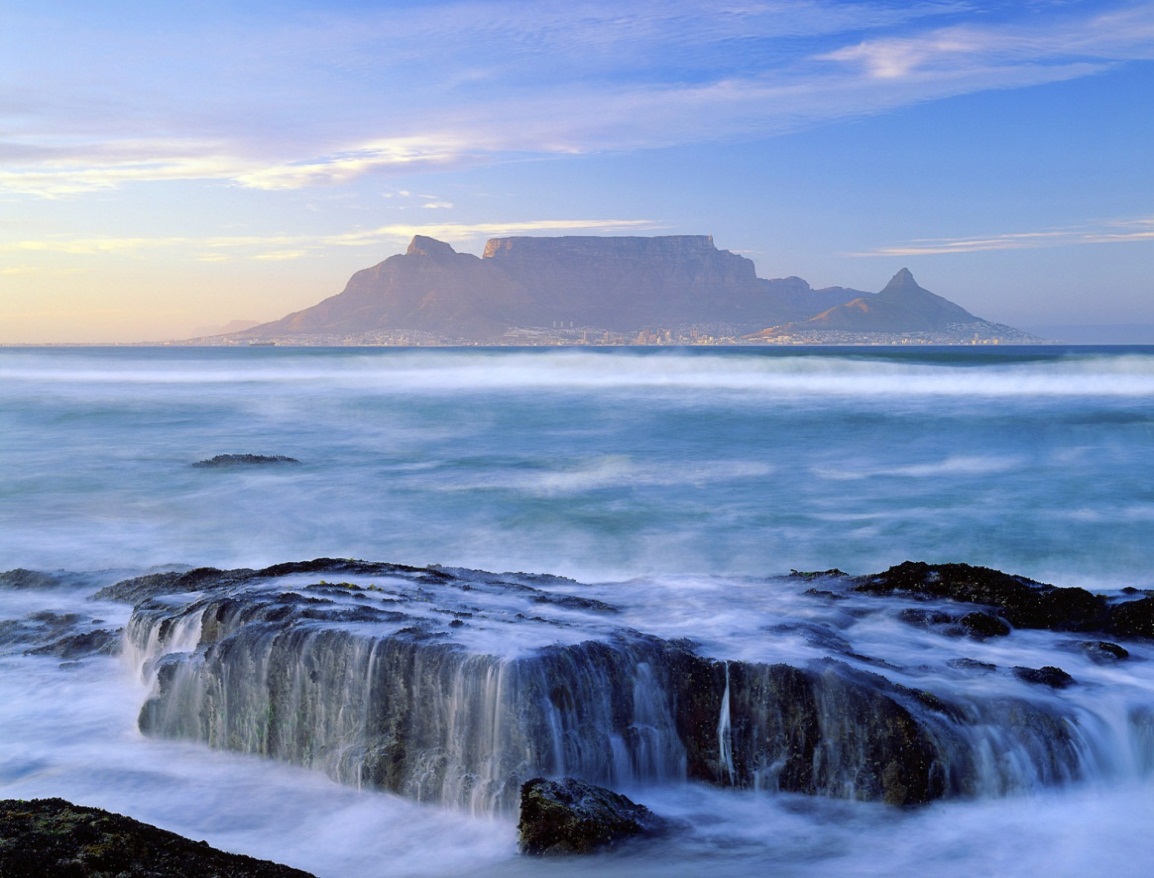 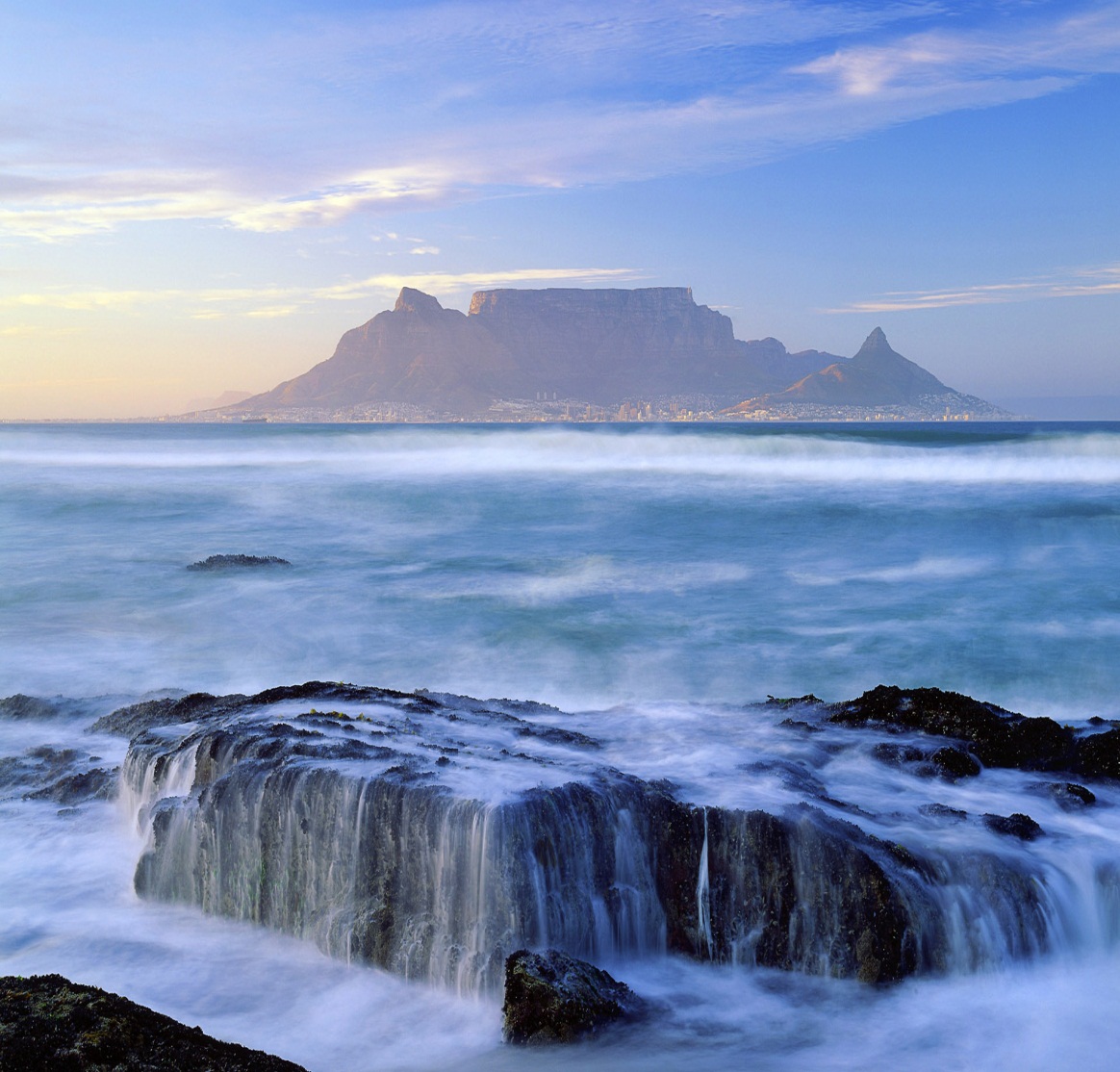 b`x mvM‡i cwZZ nq,  wKšÍy 
   Zvi Qwe Avgiv cÖZ¨n †`L‡Z cvB bv|
we‡kølY
Rxeb I e„ÿ
AvZ¥v‡K gayi I cyó K‡i M‡o Zzj‡Z n‡e,  
 bB‡j Zv ¯ªóvi Dc‡fv‡Mi Dchy³ n‡e bv|
gv‡S gv‡S gvbe‡cÖ‡gi K_vI Zviv e‡j, wKšÍy Zv‡Z †bkv a‡i bv|
Rxeb I e„ÿ
m„Rbkxj
DÏxcKwU co Ges wb‡Pi cÖ‡kœi DËi `vI :

†QvU‡ejv †_‡KB gvgyb mv‡ne wb‡R‡K gvby‡li Kj¨v‡Y wb‡qvwRZ ivLvi †Póv Ki‡Zb| GRb¨ cwiwPZ gn‡j Zuvi †ek mybvg wQj| Amnvq I `xb `ytLx gvbyl‡K wZwb me mgq mvnvh¨ Ki‡Zb| wZwb Zvi mg¯Í m¤úwË RbwnZKi Kv‡R e¨q Kivi Rb¨ g„Zz¨i c~‡e© Ôgvgyb Kj¨vY Uªv÷Õ bv‡g GKwU Uªv÷ MVb K‡i hvb| GB Uªv÷ †_‡K GLb GwZgLvbv I ¯‹zj-K‡jRmn cÖvq mvZwU cÖwZôvb cwiPvwjZ n‡”Q|
Rxeb I e„ÿ
m„Rbkxj
cÖkœ:

K. e„‡ÿi w`‡K ZvKv‡j wK‡mi Zvrch© Dcjwä mnR nq?                                   
L. Ô¯^ícÖvY ¯’~jeyw× I Rei`w¯ÍwcÖq gvby‡l msmvi cwic~Y©ÕÑ    
    ej‡Z Kx †evSv‡bv n‡q‡Q? 
M.  DÏxc‡K ÔRxeb I e„ÿÕ cÖe‡Üi †Kvb w`KwU cÖwZdwjZ      
     n‡q‡QÑ e¨vL¨v Ki|
N. ÔRxeb I e„ÿÕ cÖe‡Üi Av‡jv‡K gvgyb mv‡n‡ei PwiÎ    
     we‡kølY Ki|
Rxeb I e„ÿ
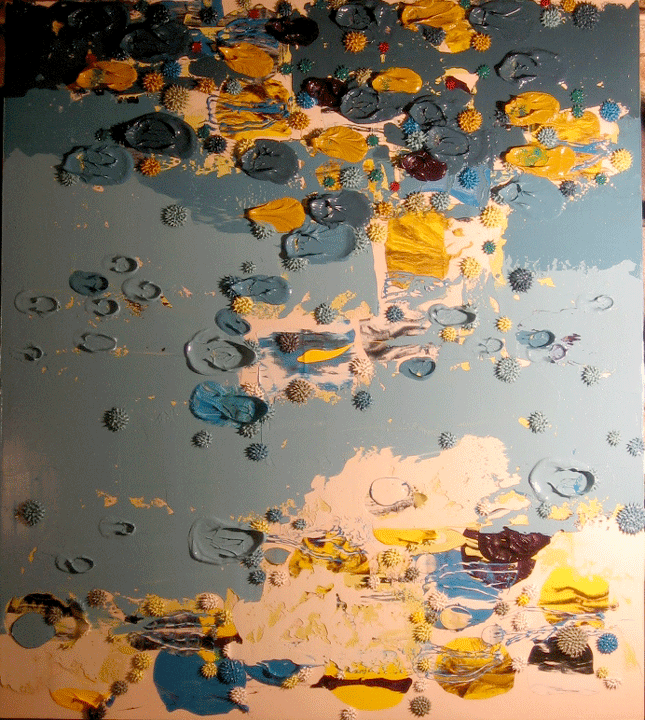 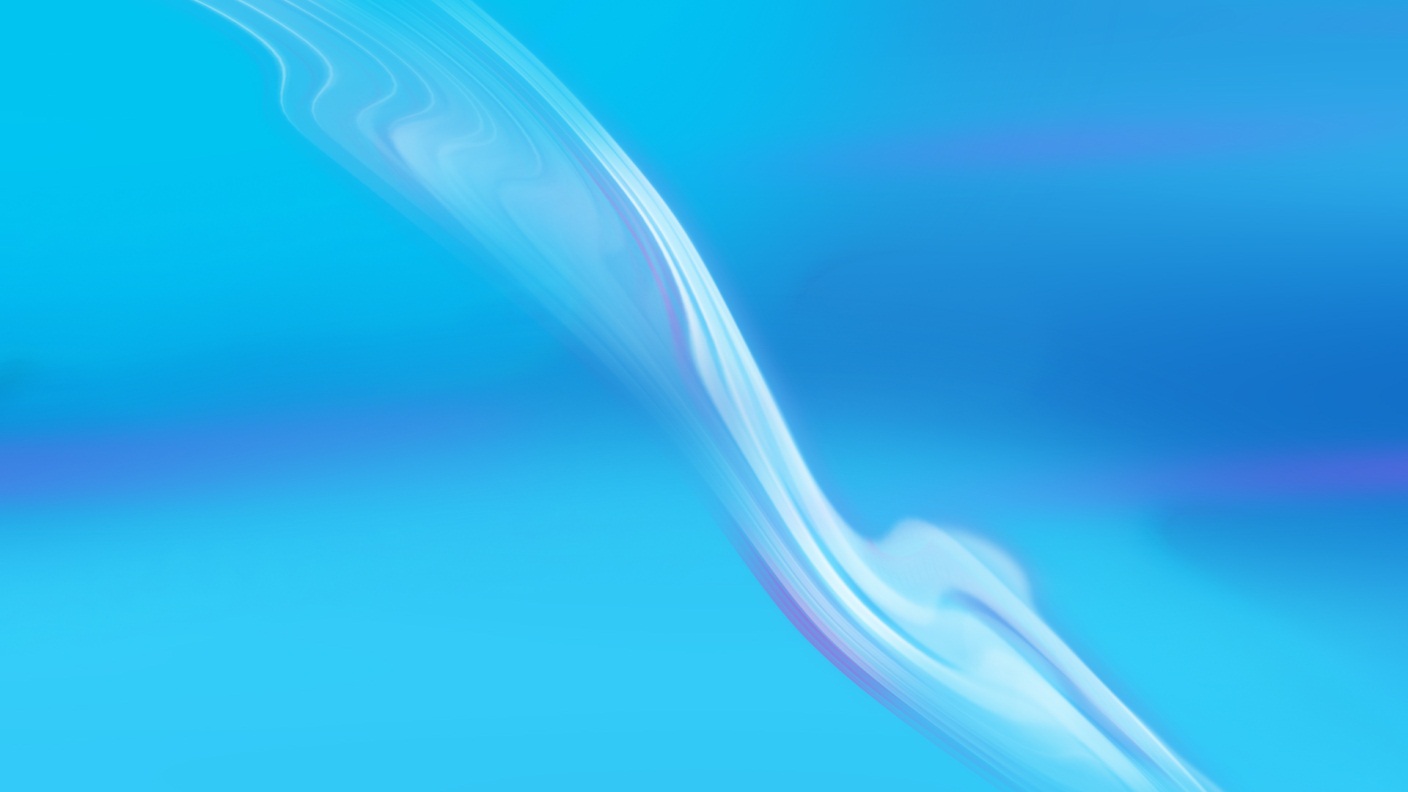 mvwnZ¨‡eva
Zzjbvg~jK wePvi
Rxeb I e„ÿ
Zzjbvg~jK wePvi n‡”Q Ggb GKwU c×wZ hvi gva¨‡g †jLK `yB ev Z‡ZvwaK wel‡qi ga¨Kvi mv`„k¨ I ˆemv`„k¨ we‡kølY K‡ib| GB cš’vq hLb †Kv‡bv welq Lye mn‡RB wePvi we‡kølY Kiv hvq| ZLB †jLK GB cš’v Aej¤^b K‡i _v‡Kb|
Zzjbvg~jK wePvi
Rxeb I e„ÿ
G‡ÿ‡Î K‡qKwU ˆewkó¨ jÿYxq: 
Zzjbvg~jK wePvi `yB w`K †_‡K n‡q _v‡K| (K) mv`„k¨ wePvi (L) ˆecixZ¨ wePvi| 
2. †h `y‡Uv  wel‡qi g‡a¨ Lye mn‡RB Zzjbvg~jK     wePvi  we‡kølY Kiv nq| †m¸‡jvi g‡a¨ †Kv‡bv bv †Kv‡bv ai‡bi mvgÄm¨ _v‡K|
Zzjbvg~jK wePvi
Rxeb I e„ÿ
3. Df‡qi g‡a¨ Zzjbv Kivi wKQ zbv wKQz wfwË bv _vK‡j Zzjbvg~jK wePvi  we‡kølY m¤¢e nq bv| d‡j †Kv‡bv wm×v‡šÍ DcbxZ nIqv hvq bv |
4.Zzjbv Kivi mgq me mg‡q jÿ¨ ivL‡Z nq me‡P‡q ¸iæZ¡c~Y© ˆewkó¨¸‡jvi w`‡K|
Rxeb I e„ÿ
মূল্যায়ন
e„‡ÿi w`‡K ZvKv‡j Avgv‡`i Rxe‡bi Zvrch© Dcjwä mnR nq| Dw³wUi Zvrch© e¨vL¨v Ki|
ÔRxeb I e„ÿÕ cÖe‡Ü gvbe Rxe‡bi m‡½ e„‡ÿi †h mv`„k¨ I ˆemv`„k¨ Zz‡j aiv n‡q‡Q Zvi cwiPq Zz‡j ai|
Rxeb I e„ÿ
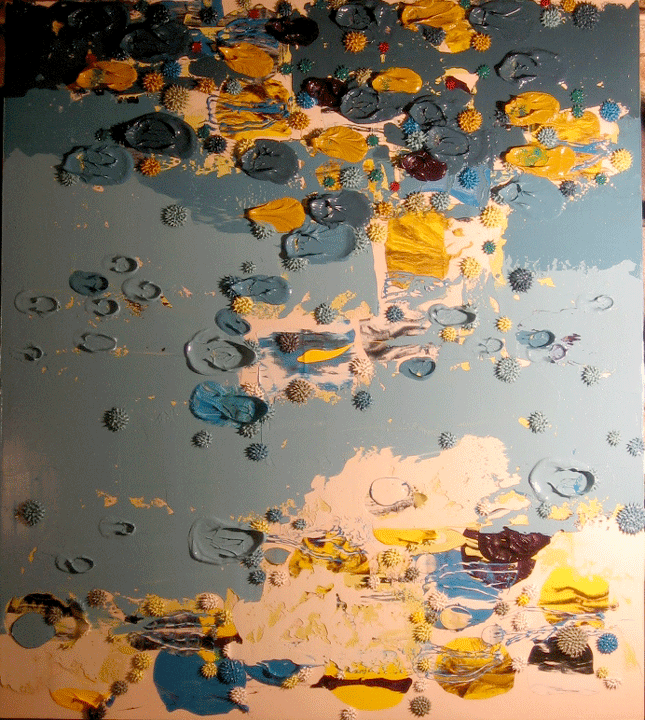 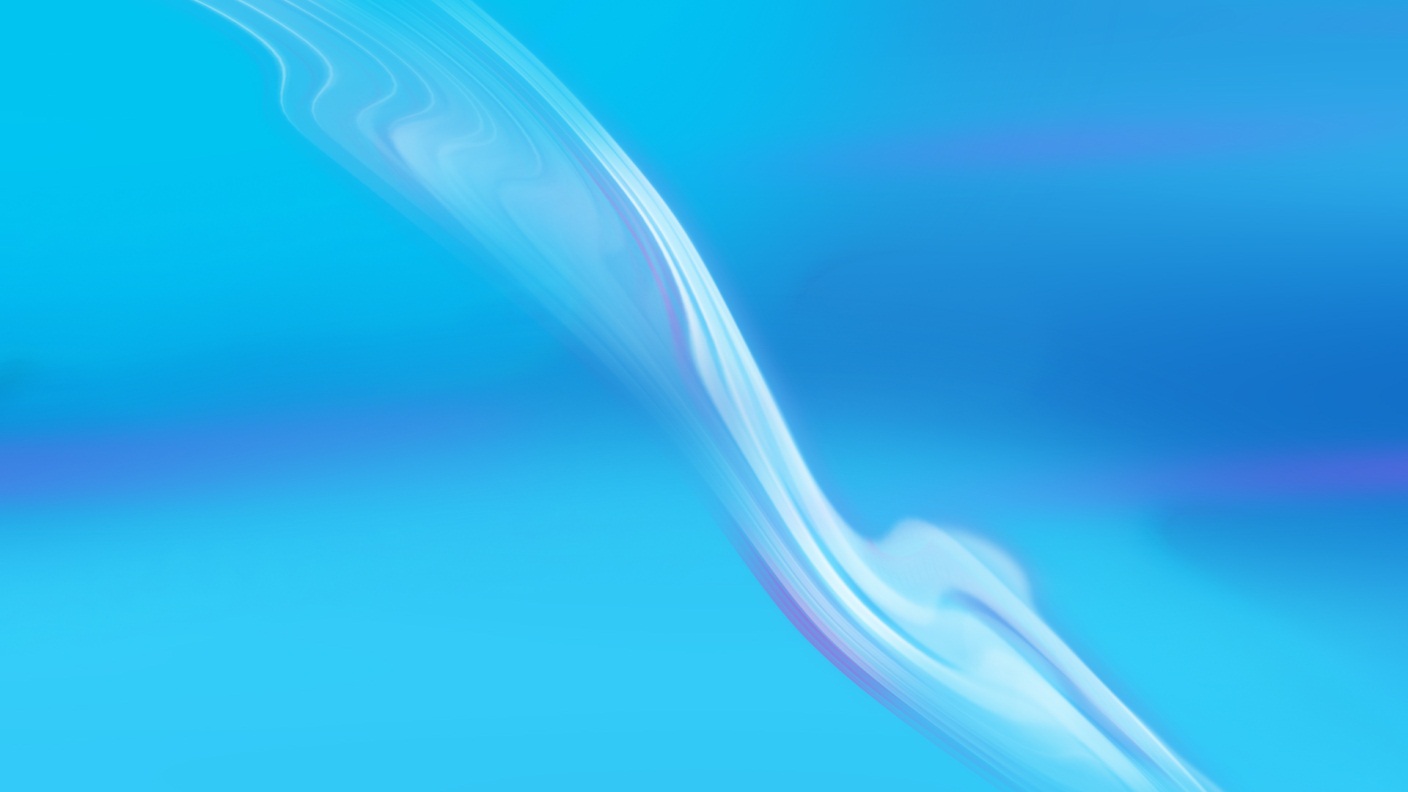 evwoi KvR
Rxeb I e„ÿ
বাড়ির কাজ
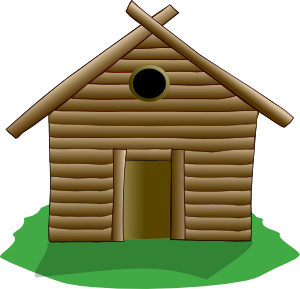 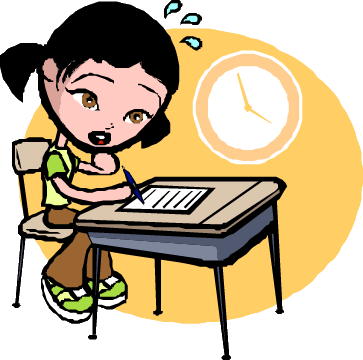 বিষয়বস্তুর আলোকে প্রত্যেক শিক্ষার্থী একটি করে উদ্দীপক তৈরি করে আনবে।
Rxeb I e„ÿ
e„ÿ wbab eÜ Kwi                      meyR m‡ZR †`k Mwo|
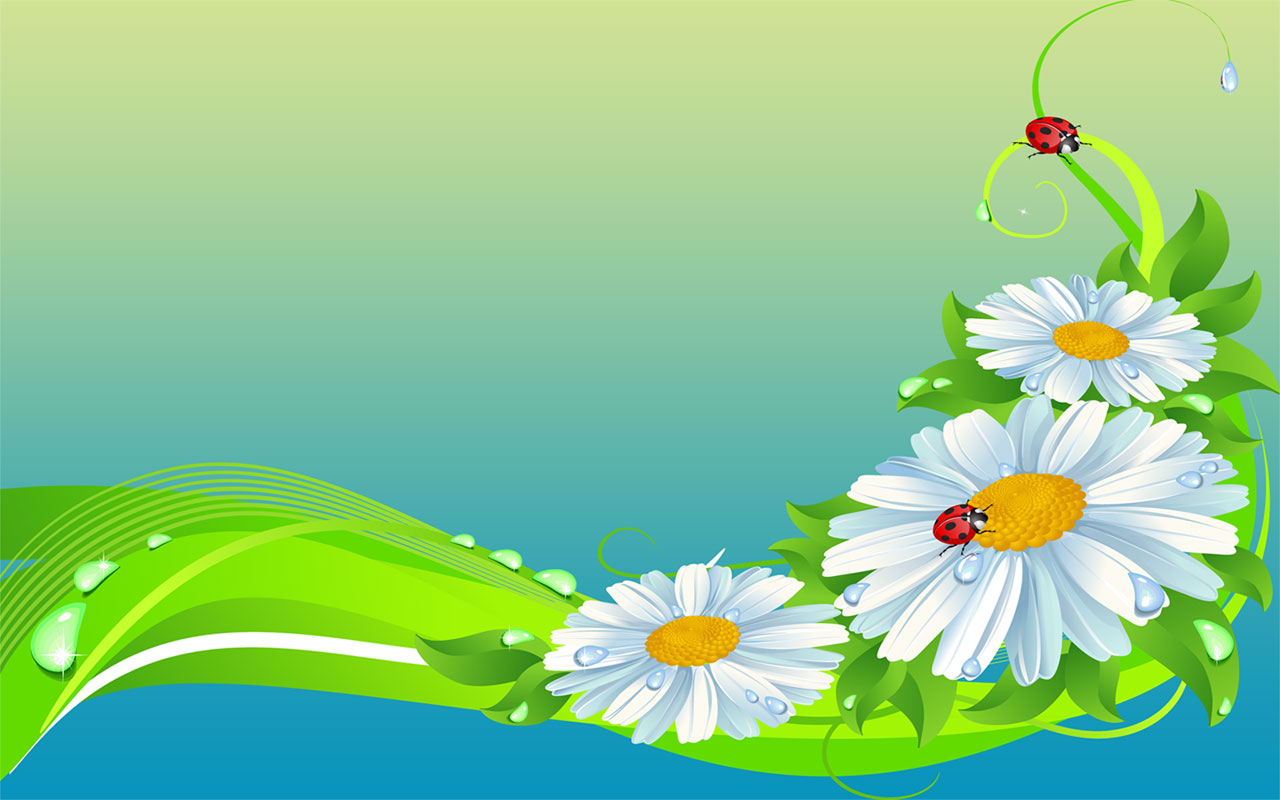 a b¨ ev `